Lektion 1: Hvad er velfærdsstaten ifølge jer
1. lektion i undervisningsforløbet
”Velfærdsstatens fremtid” baseret på kapitel 10 i bogen Luk Samfundet Op! af Brøndum og Hansen, Forlaget Columbus 2014 2.udg.
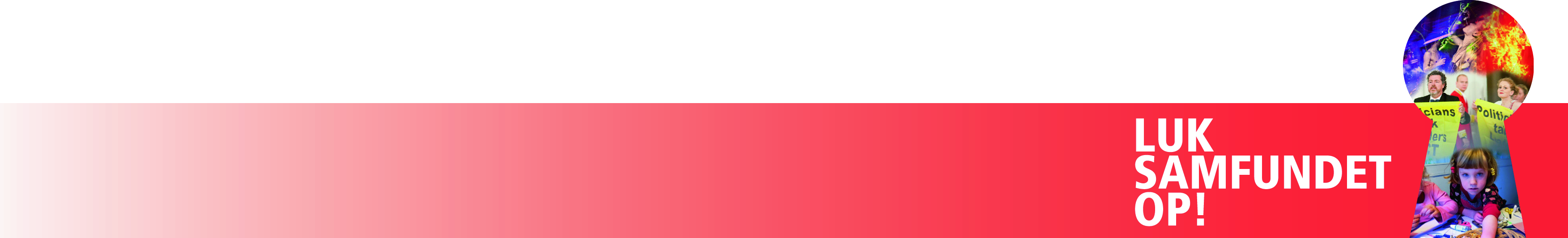 1. lektion: Hvad er velfærdsstaten – ifølge jer?
Lektien til 1.lektion: Ikke nødvendigvis med
lektie, dog relateret til tekstboks 1.2 side 19-20 i
Brøndum & Hansen (2014 2.udg.): Luk samfundet op!
Forlaget Columbus. København.

Dagsorden og arbejdsformer:
Introduktion (repetition) til mindmap
Individuel øvelse
Gruppeøvelse
Fælles opsummering
Plenumøvelse
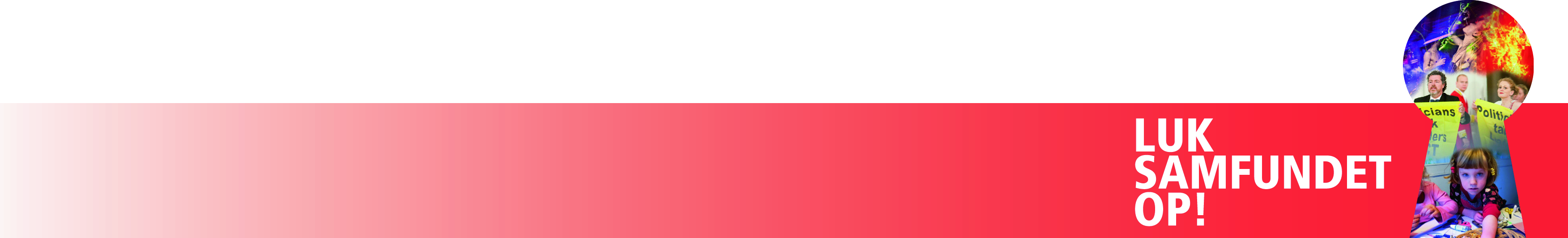 1. lektion: Øvelsernes indhold
Gruppeøvelse (ca. 10 min. i grupper af ca. 4): 
- Med udgangspunkt i deres egne mindmap lave et fælles mindmap på et A3 ark over emnet: Hvad er velfærdsstaten og hvordan berører den jer? 
 
Fælles opsummering (ca. 15 min.): 
- Lav et fælles mindmap på tavlen, hvor grupperne byder ind, således at ét fælles mindmap skabes.
 
Plenumøvelse (ca. 20 min.):
- Med udgangspunkt i det fælles mindmap, fokuseres på nedenstående hv-spørgsmål, som vil være omdrejningspunkterne i forløbet. Det er hensigten at eleverne forsøger at placere indholdet af deres mindmap under de respektive hv-spørgsmål i powerpointen (se næste slide). 
A. Hvordan har velfærdsstaten udviklet sig Danmark?
B. Hvilke typer af velfærdsstatsmodeller er der og hvad karakteriserer dem?
C. Hvordan er forholdet mellem velfærdsstatens indtægter og udgifter?
D. Hvilke interne udfordringer står velfærdsstaten over for nu og i fremtiden?
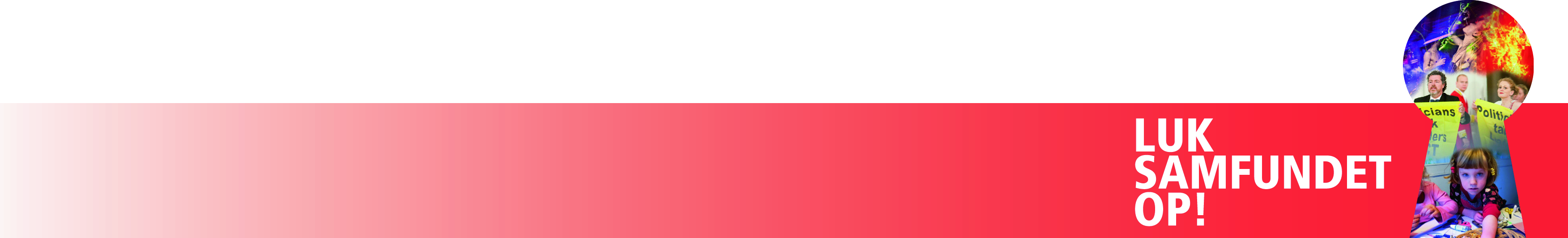 1. lektion: Hvad er velfærdsstaten – ifølge jer?
Resultatet af jeres mindmap tilføres i tekstboksene
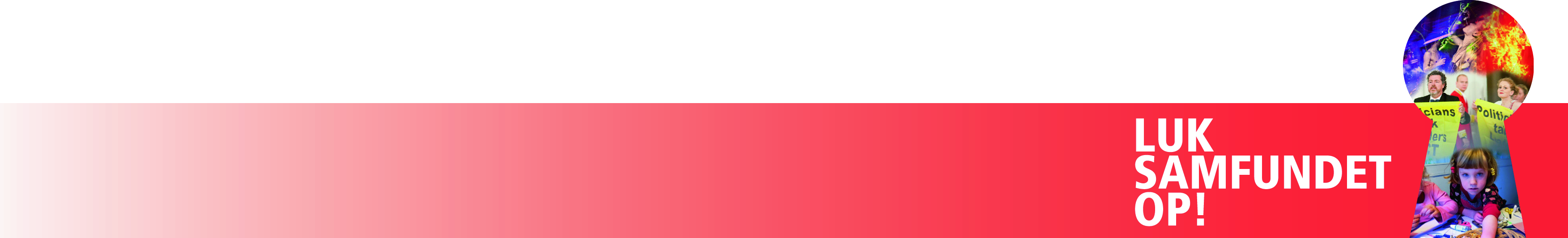